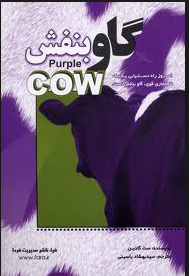 مروری بر کتاب گاو بنفشMay2003
درس استراتژی کسب و کار
استاد: جناب آقای دکتر روستا
ارائه دهنده: زینب ابوطالبی
پاییز 92
مروری بر کتاب گاو بنفش - زینب ابوطالبی
1
درباره نویسنده
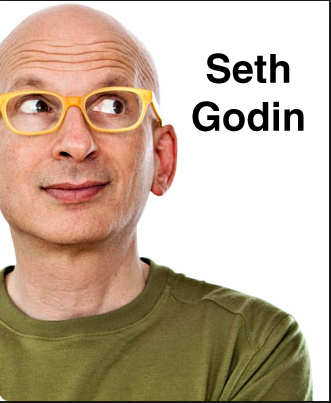 is an American author, entrepreneur, marketer, and public speaker
Godin argues that the end of the "TV-Industrial complex" means that marketers no longer have the power to command the attention of anyone they choose, whenever they choose. Second, in a marketplace in which consumers have more power, he thinks marketers must show more respect; this means no spam, no deceit and a bias for keeping promises. Finally, Godin asserts that the only way to spread the word about an idea is for that idea to earn the buzz by being remarkable
مروری بر کتاب گاو بنفش - زینب ابوطالبی
2
پیام گاو بنفش برای مدیران بازاریابی و بازاریابان:
دوران بازاریابی انبوه به پایان رسیده است. 
بازاریابان باید از واحدهای بازاریابی بیرون بیابند، راهی کارخانه ها شوند و کار را از تولید محصولی چشم گیر آغاز کنند.
امروز راه دست یابی به یک نام تجاری قوی، گاو بنفش است.
مروری بر کتاب گاو بنفش - زینب ابوطالبی
3
شرکت ها و کارخانه هایی که در اواخر قرن 18 با انقلاب صنعتی پا به عرصه وجود نهاده اند با 4 دوره مواجه بوده اند:
نگرش بازاریابی مدار
بازار یابی فرد مدار
مروری بر کتاب گاو بنفش - زینب ابوطالبی
4
Pهای ناکافی
محصول – Product
قیمت – Price
پیش برد فروش – Promotion
جایگاه یابی – Positioning
روابط عمومی – Publicity
بسته بندی – Packaging
پیشی گرفتن – pass- along
بازاریابی اجازه ای – Permission
P جدید : Purple Cow
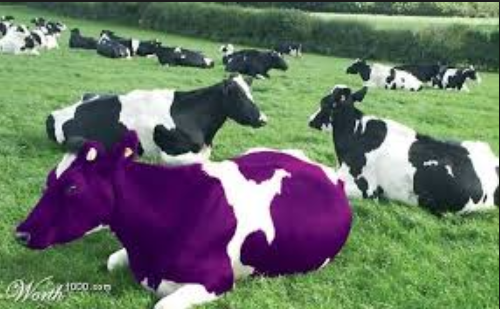 مروری بر کتاب گاو بنفش - زینب ابوطالبی
5
کلمات اصلی و معانی دقیق آن ها
مصرف کننده پسا مصرف – Post- consumption consumer: مصرف کننده ای که هم اکنون آن چه نیاز داشته است را خریده است.
واحد بازاریابی – Marketing department : مبلغ مزایای یک کالا و خدمات در حوزه مخاطبان هدف(Target audience)
چشم گیر- Remarkable: استثنایی، جدید، جالب، شایسته توجه و در یک کلام: گاو بنفش
بازاریابی چشم گیر- Remarkable Marketing: هنر شایسته توجه کردن محصولات و خدمات
عرصه صنعت تلویزیون – TV-industrial complex: ارتباط دهنده تقاضای مصرف کننده، آگهی های تلویزیونی و شرکت های تبلیغاتی
مروری بر کتاب گاو بنفش - زینب ابوطالبی
6
چرا باید هر چه می سازیم گاو بنفش باشد؟چرا تلویزیون و سایر رسانه های عمومی دیگر کلید موفقیت نیستند؟چرا حرفه بازاریابی به صورت کامل دگر گون شده است؟تبلیغات را متوقف کنید و دست به ابتکاری جدید بزنید!
مروری بر کتاب گاو بنفش - زینب ابوطالبی
7
عامل افزایش فروش
قبل از عصر تبلیغات : گفتگوهای دهان به دهان
در خلال عصر تبلیغات : تبلیغات مستقیم از طریق تلویزیون و رسانه های عمومی
بعد از عصر تبلیغات  : بازگشت به نقطه شروع با این تفاوت که شبکه های مشتریان باعث انتشار ایده های جدید می گردد.
مروری بر کتاب گاو بنفش - زینب ابوطالبی
8
نمودار انتشار ایده مور
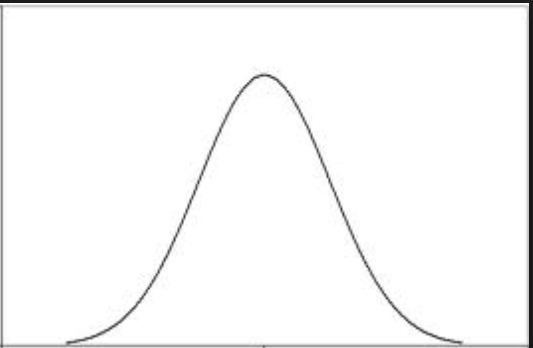 جمعیت هر طبقه
ایده خرید: بیانگر پیشنهادی است مبنی بر خرید یک محصول یا خدمت که مصرف کننده به علت رضایت از آن به دوستان و آشنایان خود ارایه می دهد.
دیرپذیران
نوجویان
اکثریت اولیه و ثانویه
تطبیق پذیران اولیه
مروری بر کتاب گاو بنفش - زینب ابوطالبی
9
گروه هایی که در طول زمان با یک ایده خرید مواجه می شوند
مصرف کنندگان
نوجویان : 
افرادی هستند که در یک بازار مشخص، تمایل دارند به عنوان اولین نفر چیزی را داشته باشند حتی اگر به آن نیاز نداشته باشند.افرادی که در سالن های مد ردیف اول می نشینند و در اینترنت به دنبال اتفاقات عجیب و غریب دنیای اینترنت هستند.
تطبیق پذیران اولیه :
افرادی که مایل اند از مزایای محصولات و خدمات جدید استفاده کنند.
اکثریت اولیه و ثانویه :
اگر دوستانشان از محصول جدیدی تعریف کنند، آن را تهیه می کنند.
تمایل به شنیدن شما ندارند.
به دنبال نظم، تشریفات و امنیت هستند که به ندرت توسط محصولات جدید تامین می گردد.
دیرپذیران : 
اگر محصولی منسوخ شد، حاضرند از محصولات جایگزین استفاده کنند.کاست و سی دی
مروری بر کتاب گاو بنفش - زینب ابوطالبی
10
شما باید محصولی را تولید کنید که آن قدر چشم گیر باشد که تطبیق پذیران اولیه را جذب نماید؛ و به قدر کافی منعطف و جذاب باشد که این خریداران زمان کمی را برای گسترش این ایده در طول منحنی نیاز داشته باشند.
مروری بر کتاب گاو بنفش - زینب ابوطالبی
11
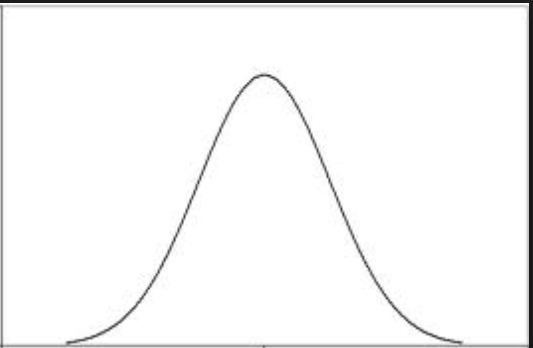 ارزش
جمعیت هر طبقه
دیرپذیران
نوجویان
اکثریت اولیه و ثانویه
تطبیق پذیران اولیه
مروری بر کتاب گاو بنفش - زینب ابوطالبی
12
گروه هایی که در طول زمان با یک ایده خرید مواجه می شوند
در عصر تلویزیون
مروری بر کتاب گاو بنفش - زینب ابوطالبی
13
در دنیای پسا تلویزیون
پس از طراحی و تولید محصول، به بازار یابی آن پرداخته نمی شود، 
بلکه از ابتدا باید به طراحی کالایی پرداخت که ویروسی و شایسته صحبت باشد.
گاو بنفش، میان بر ارزانی نیست.در مرحله طراحی بازاریابی می کنید.
گاو بنفش بهترین و شاید تنها استراتژی رشد شماست.
مروری بر کتاب گاو بنفش - زینب ابوطالبی
14
چه کسی گوش می دهد؟
آیا تبلیغات دیگر کارساز نیست؟
آگهی ها موثرند اما آگهی های هدفمند. 
چرا یک آگهی متنی در سایت گوگل این قدر تاثیر گذار است در حالی که یک بنر تمام صفحه و پر زرق و برق در سایت یاهو این اندازه بی اثر؟
در گذشته: بازاریاب تصمیم می گرفت که توجه چه کسی را چه زمانی جلب کند.
امروزه: مصرف کننده تصمیم می گیرد به شما گوش کنند یا خیر؟
بی فایده است که تبلیغات را برای همه انجام دهیم.
تنها برای عطسه کنندگان مشتاق و تاثیر گذار تبلیغ کنید.
مروری بر کتاب گاو بنفش - زینب ابوطالبی
15
خطرات بازاریابی انبوه
محصولات کسالت آور
محصولات آبکی

بودجه های تبلیغاتی وحشتناک
کم کردن شانس شروع محصول جدید دیگر
از دست دادن زمان و شانس حرکت در طول منحنی
مروری بر کتاب گاو بنفش - زینب ابوطالبی
16
در دنیای گاوها چه کسی برنده است؟
بازندگان: 
نام های تجاری بزرگ با کارخانه های بزرگ و اهدافی فصلی.
شرکت هایی که به عصر تلویزیون خو گرفته اند.
برندگان: 
شرکت های متوسط و کوچکی و به دنبال افزایش سهم بازار هستند و چیزی برای ازدست دادن ندارند.
مروری بر کتاب گاو بنفش - زینب ابوطالبی
17
نکات چشم گیری از کتاب
قدرت شعار شرکت
یک شعار در ذهن مشتری باقی می ماند و تضمینی است از اینکه حرف های دهان به دهان به نحو صحیحی منتقل می شوند. 
همچنین یک شعار موجب می شود که انتظارات از شما بر اساس مبناهای صحیحی شکل بگیرد.
مشکلات مربوط به سازش
در واقع سازش، کمرنگ کردن مرزهای تمایز برای بدست آوردن رضایت دیگر اعضا است.
مشکل ارزانی
آخرین پناه بازاریاب ها و یا توسعه دهندگان یک محصول است که از ایده های ناب تهی هستند.
متضاد چشم گیر، خیلی خوب است.
چشم گیر شایسته ویروسی شدن است
جایی بنشین، فقط برخی از کارها را انجام نده
کاری نکردن به خوبی کاری بزرگ انجام دادن نیست، اما بی دلیل مشغول کردن قسمت بازاریابی بدتر از کاری نکردن است.
در جستجوی اوتاکو
اوتاکو میل به یافتن همه مسایل مربوط به طرحی جدید و بازگو کردن آن برای دوستان است.
برخی بازارها از مصرف کنندگان دارای اوتاکوی زیادتری بهره مندند.
فرایند و برنامه
به قصد رسیدن به مرزها تلاش کنید.
و برای رسیدن به آن برنامه داشته باشید.
مروری بر کتاب گاو بنفش - زینب ابوطالبی
18
بازاریاب امروزی بودن به چه معناست؟
اگر گاو بنفش بودن یکی از Pهای بازاریابی باشد تاثیرات عمیقی در سازمان به وجود می آورد و تعریف بازاریابی را تغییر می دهد بازاریابی عبارتست از: 
          «ابداع، تلاش برای طراحی، مهارت تولید، هنر قیمت گذاری و شیوه های فروش محصول»
مروری بر کتاب گاو بنفش - زینب ابوطالبی
19
روش صحیح بازاریابیبازاریابی در جایی که بازاریاب ها محصول را تغییر می دهند نه تبلیغات راشرکت دوچ بوی
بازاریابی برای یک محصول انجام نمی شود. 
بازاریابی خود محصول است.
برج پیزا در مقایسه با معبد پانتئون روم
مروری بر کتاب گاو بنفش - زینب ابوطالبی
20
چرخه جادویی گاو بنفش
مروری بر کتاب گاو بنفش - زینب ابوطالبی
21
8 روش دیگر برای موثر کردن گاو بنفش
ده روش برای تغییر محصول خود و نه ارتقای آن  طرح نمایید تا محصول خود را برای مخاطبان جذاب سازید.
محدود بیندیشید.
برون سپاری کنید.
کالاهای اجازه ای تولید کنید.
کپی کنید.
یک قدم بیش تر بردارید.
کارهایی را انجام دهید که تا به حال در صنعت شما انجام نشده است.
نترسید. چرا که نه؟
مروری بر کتاب گاو بنفش - زینب ابوطالبی
22
اگر شما به فکر تبدیل شدن به یک گاو بنفش هستید، زمان انجام آن وقتی است که در پی یافتن یک شغل جدید نیستید.
مروری بر کتاب گاو بنفش - زینب ابوطالبی
23
با تشکر از توجه شما
مروری بر کتاب گاو بنفش - زینب ابوطالبی
24